CoE-IHS Equity in Action: Working Towards Health Equity with Wellbeing and Self-Compassion In Mind
Thursday, December 14th, 2023
12-1pm ET
Questions, Comments & Closed Captioning
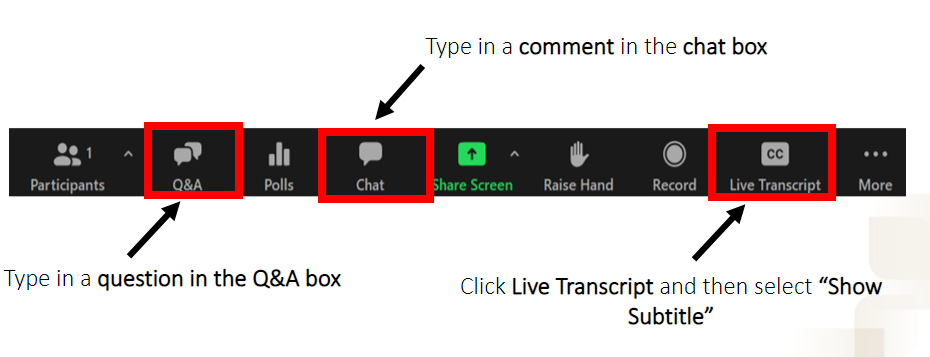 Disclaimer
The views, opinions, and content expressed in this presentation do not necessarily reflect the views, opinions, or policies of the Center for Mental Health Services (CMHS), the Substance Abuse and Mental Health Services Administration (SAMHSA), or the U.S. Department of Health and Human Services (HHS).
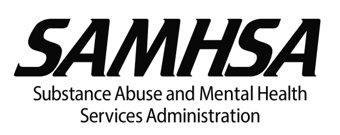 www.samhsa.gov
Introductions
Moderator: Dr. Ami Roeschlein, Consultant, Practice Improvement & Consulting, National Council 

Panelists:
Dr. Laura Leone, DSW, MSSW, LMSW, Consultant, National Council for Mental Wellbeing
Dr. Mari Aceves, EdD, DSW, BCBA, Consultant, Trauma-Informed Resilience-Oriented, Equity-focused Services, National Council for Mental Wellbeing

Health Equity Faculty Panelists
Dr. Terence Fitzgerald, Consultant, Trauma-Informed, Resilience-Oriented Services, Center of Excellence for Integrated Health Solutions
Dr. Pierluigi Mancini, President, Multicultural Development Institute
[Speaker Notes: [insert bios here] 

Ivanova Smith, Rights Activist, Chair of Self Advocates in Leadership (SAIL) and Advocate Faculty at the University of Washington Leadership Education in Neurodevelopmental and Related Disabilities (LEND) Program]
End of Session Poll Questions
See pop up box for 3 poll questions.
Health Equity Tools & Resources
Center of Excellence for Integrated Health Solutions 
Access for Everyone: A Toolkit for Addressing Health Equity & Racial Justice within Integrated Care Settings 
Social Justice Leadership Academy (SJLA) Workbook 
Racial Equity Tools  
Diversity, Equity & Inclusion Framework 
Racial Equity Toolkit
Rasing the Bar (RtB) Framework
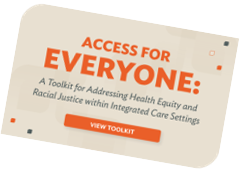 Health Equity and Racial Justice Webpage
National Council for Mental Wellbeing
See our page for more information on Webinars and Upcoming Events, Resources and Tools, and Training and Technical Assistance focused 
on Health Equity and Racial Justice
Tools & Resources
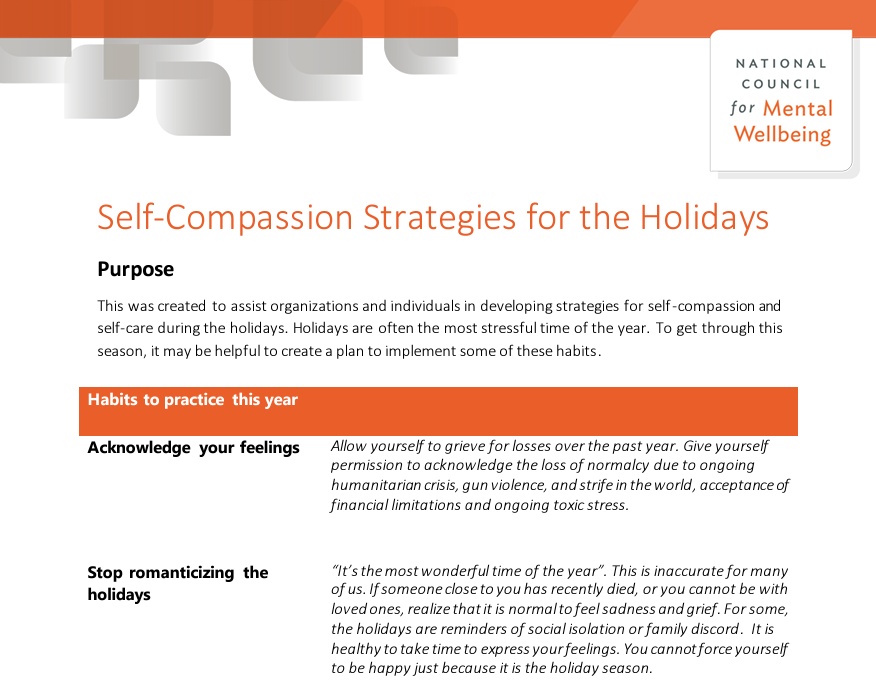 Self-Compassion-for-the-Holidays_2023-PDF
Center of Excellence for Integrated Health Solutions
Self-Compassion for Healthcare Communities (SCHC) 
Center for Mindful Self-Compassion 
Teaching the Mindful Self-Compassion Program: A Guide for Professionals
Previous sessions
Leadership Check-Up Series: Avoiding COVID-19 Burnout: Self-Care and Resiliency for Public Health Leaders- (Sept. 2020)
Leadership Check-Up Series: Avoiding COVID-19 Burnout: Self-Care and Resiliency for Public Health Leaders (Second Offering)- (Nov. 2020)
COVID-19 Office Hours: Promoting Organizational and Self-Care Strategies for African Americans- (June 2020)
Strategies for Building Compassion Resilience in Integrated Care Settings- (Oct. 2021)
Are You Ready to INSPIRE Change? Join Us As a Panelist!
Upcoming Events
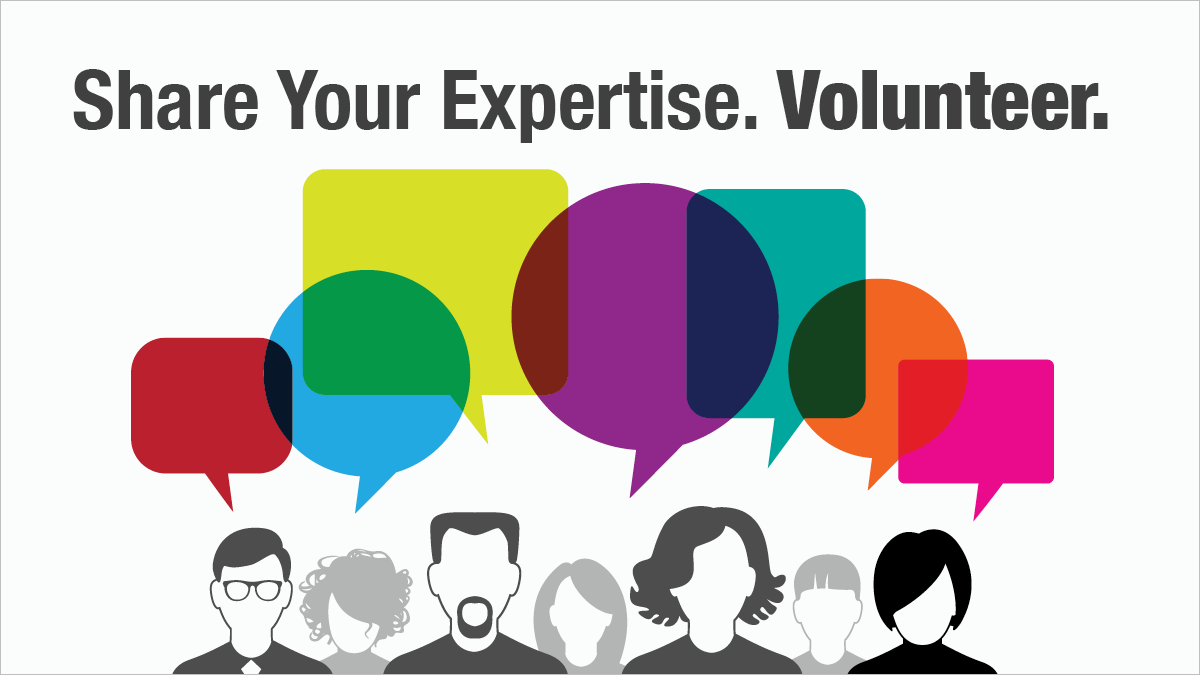 I
Integrated Care to Support the Impacts of Global Conflict
January 17th, from 1-2pm ET
Celebrating Black Excellence
February TBD
TBD
March TBD
Complete brief survey to submit interest in being a panelist!
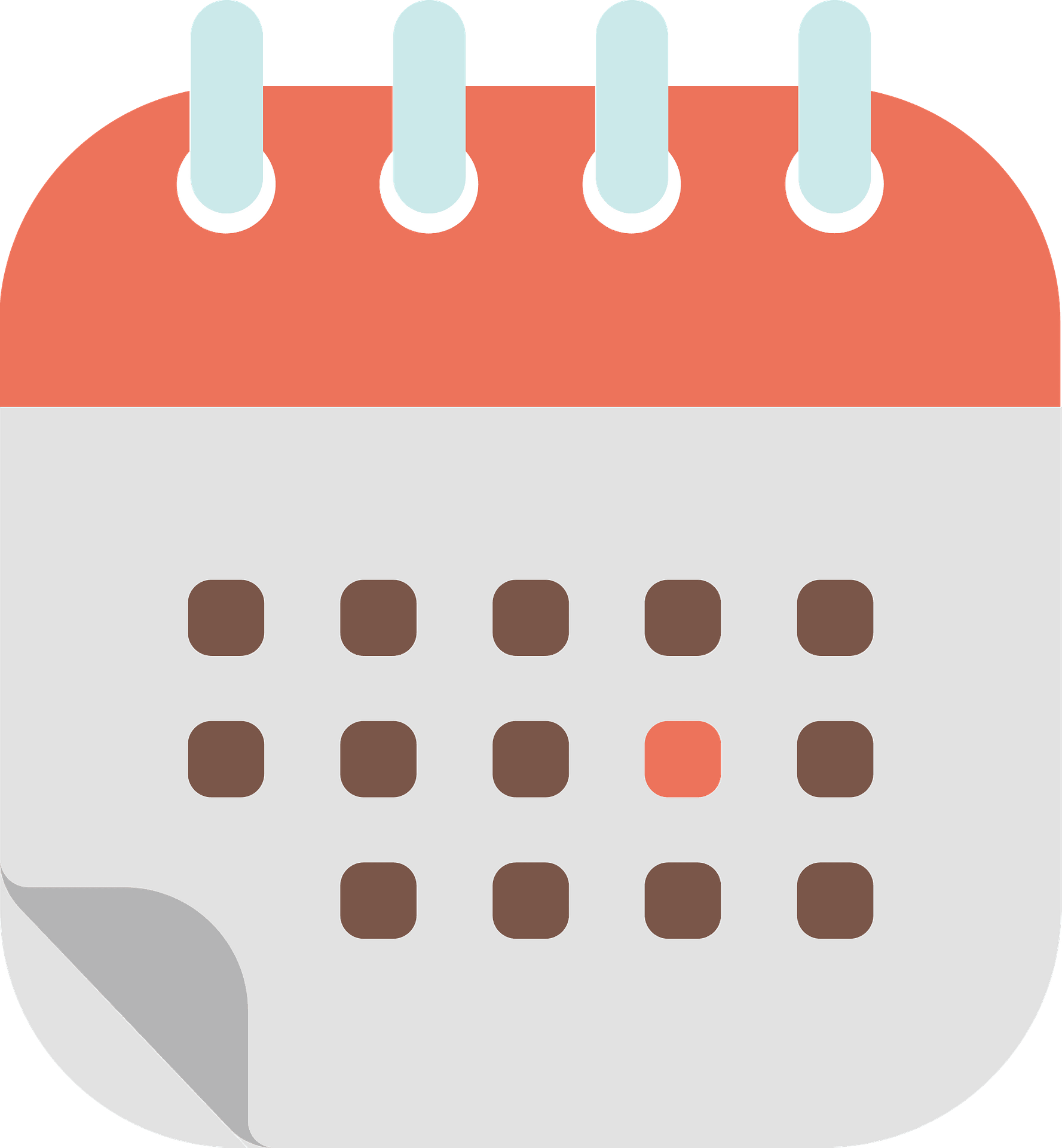 Upcoming Events
Relias On-Demand Training

Learn More
Jan.
17
from 1-2pm ET


CoE-IHS EIA: Integrated Care Support the Impacts of Global Conflict


Register Here
Dec.
21
from 2-3pm ET


CoE-IHS Webinar: Pediatric Integration Opportunities in Early Childhood


Register Here
Subscribe for Center of Excellence Updates​

Subscribe Here
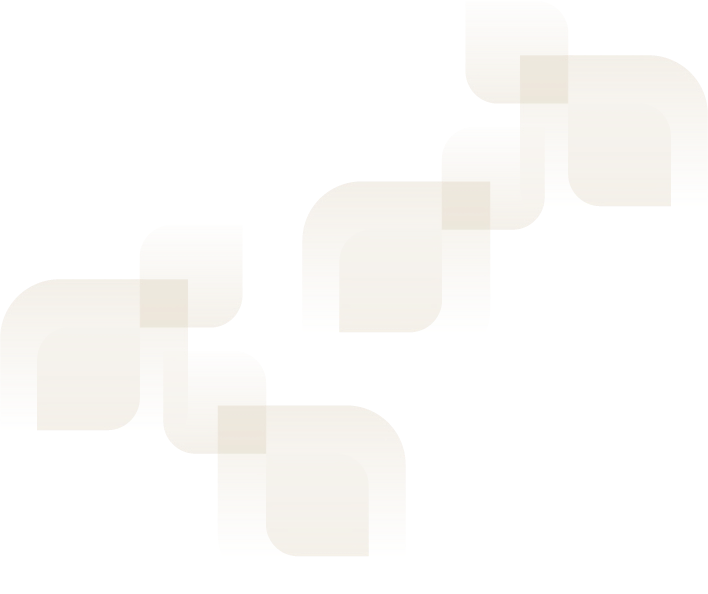 CHAT WITH AN EXPERT!
Schedule a free call with an integrated care expert to discuss:
Diversity, Equity and Inclusion
Ongoing Impacts of COVID-19 Pandemic
Submit a Request!
[Speaker Notes: Sarah
Integration with Schools & Social Services
Rural Health Integration
Perinatal Integration]
Thank You
Questions? 
Email integration@thenationalcouncil.org 


SAMHSA’s Mission is to reduce the impact of substance abuse and mental illness on America’s communities. 
www.samhsa.gov
1-877-SAMHSA-7 (1-877-726-4727) 1-800-487-4889 (TDD)